GENEL MİKOLOJİ
MANTARLARIN GENEL KARAKTERLERİ
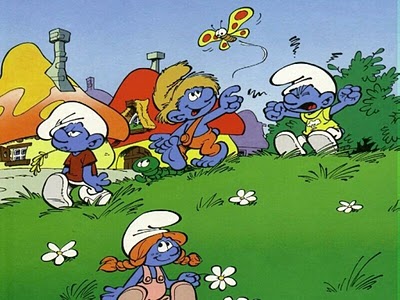 Mantarlara tek ya da çok hücreli kemoheterotrofik ökaryotlardır
Hücre duvarları selüloz, kitin, glukan, kitosan ve/veya mannan içerir
Pratik amaçlar için mayalar, küfler ve mantar benzeri etkenler şeklinde gruplandırılırlar
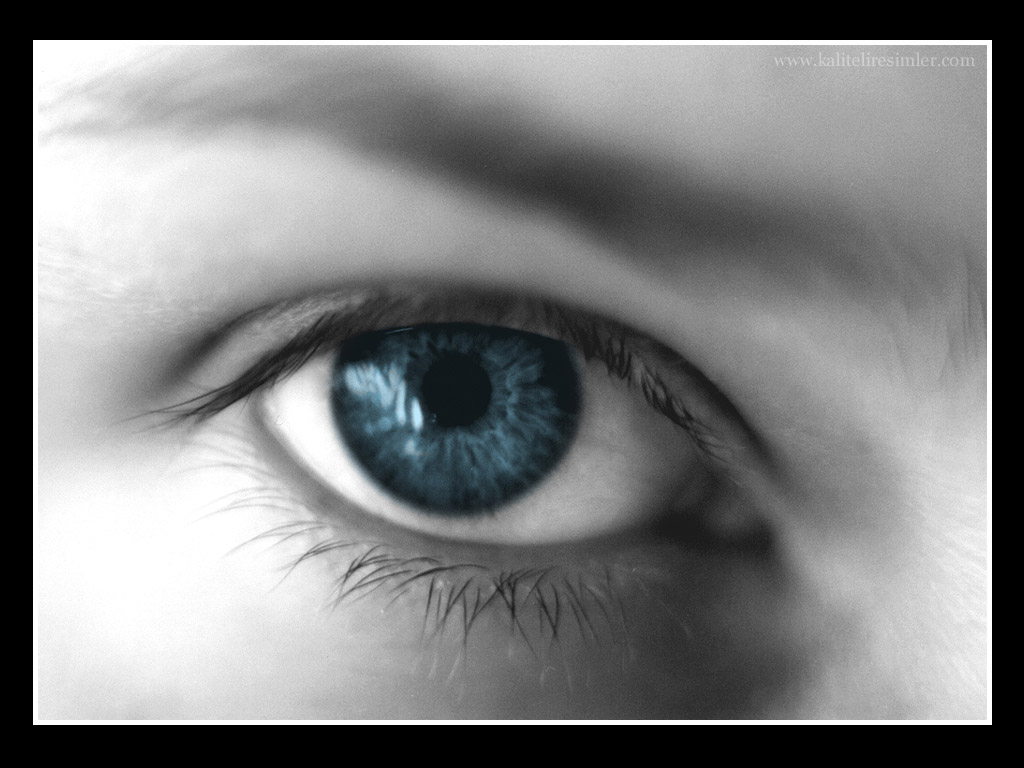 MANTARLARIN MAKROSKOBİK MORFOLOJİLERİ  
(KOLONİ MORFOLOJİLERİ)
1- MAYA KOLONİLERİ
Katı besi yerlerinde koloniler yumuşak mukoid kıvamda kabarık ve nemli bir görünüşte olup oval veya yuvarlak kenarlara sahiptiler
Saccaromyces sınıfına ait türler
Candida albicans ve diğer kandida türleri
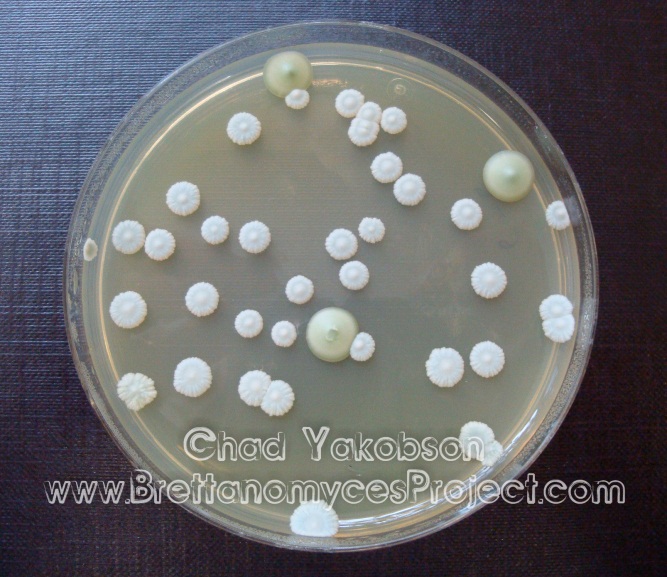 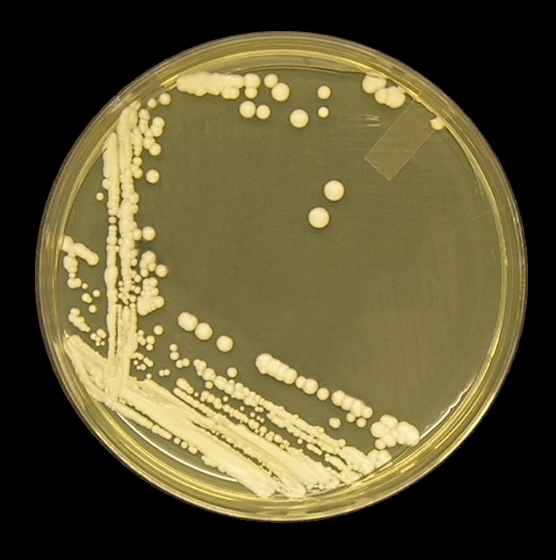 Dimorfik mantarların vücutta gelişen ve hastalık oluşturan formları maya kolonisi oluştururken oda ısısında üreyen kolonileri miselyal formdadır
Histoplasma capsulatum 
Blastomyces dermatitidis
2- MİSELYAL KOLONİLER(Miselyumlu Koloniler, Küf Kolonileri)
Çeşitli renklerde kadife, tüylü veya tüysüz deri görünümdedirler
Kolonilerin rengi besi yerinin bileşimi ve çevre koşullarına göre değişebilir
Bazı kolonilerin üzerinde birden fazla sayıda kıvrımlar veya katlar bulunabilir
Bazıları yayvan ve bir kısmı da kabarık ve pamuk gibidir
Miselyumlar aerial ve reprodüktif hifalardan (hif) oluşmaktadır
Dermatofitler (Epidermophyton, Trichophyton ve Microsporum türleri)
Penicillium türleri
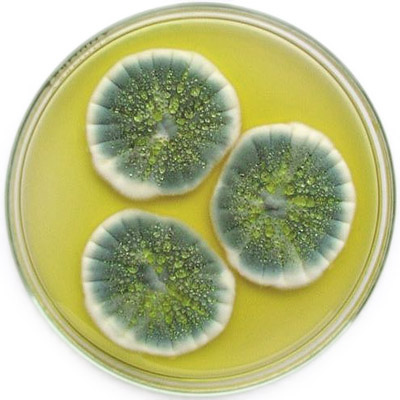 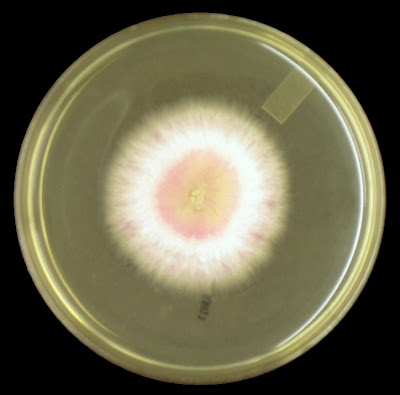 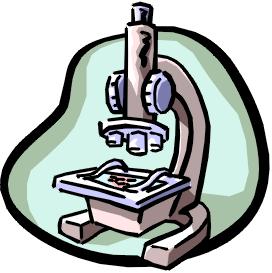 MİKROSKOBİK MORFOLOJİLERİ
HİFA (HİF)
Mantar kolonileri hifa adı verilen, genellikle ince, uzun ve saydam mikroskobik flamentlerden oluşmaktadır
Aynı koloniler içinde bulunan hifalardan bazıları beslenmeyi sağlamak için üzerinde yaşadığı substratların içine doğru uzanırlar 
Genelde beslenmeyi sağladıkları için bunlara vejetatif hifa adı verilmektedir
Diğer bir bölümüde dışarıda kalır (aerial hifa)
Bazı hifalar bölmelerle ayrılmıştır rastlanır. Bu tür hifalara septumlu hifa adı verilir
Bu septumlar mantarı kompartımanlara (hücrelere) ayırmaktadır
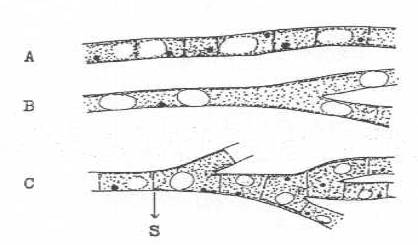 HÜCRE DUVARI
Hücre duvarı septumlu hifalarda söz konusudur
Mantar hücrelerinin (kompartımanlarının) büyüklüğünü ve şeklini ifade eder
Genellikle çok katlı ve fibriler bir özelliktedir
Hücre duvarının oluşturan maddelerin türleri bakımından, mantarlar arasında oldukça geniş farklar bulunmaktadır
SİTOPLAZMİK MEMBRAN
Mantar hücrelerinde hücre duvarının altında kalınlığı türlere göre değişebilen 3 tabakadan meydana gelmiş bir sitoplazmik membran bulunmaktadır
LOMAZOM
Bazı mantar türlerinde hücre duvarı ile sitoplazmik membran arasında lomazom olarak adlandırılan bir oluşum bulunmaktadır
Salgısal aktivitede ve sitoplazmanın sentezinde görevleri olduğu düşünülmektedir
Mantar hücrelerinde ayrıca endoplazmik retikulum, vakuol ve veziküller, çekirdek ve çekirdekçik, mitokondri, ribozom, golgi aparatı ve sitoplazmik granüller bulunmaktadır
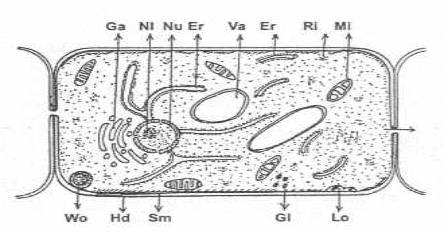 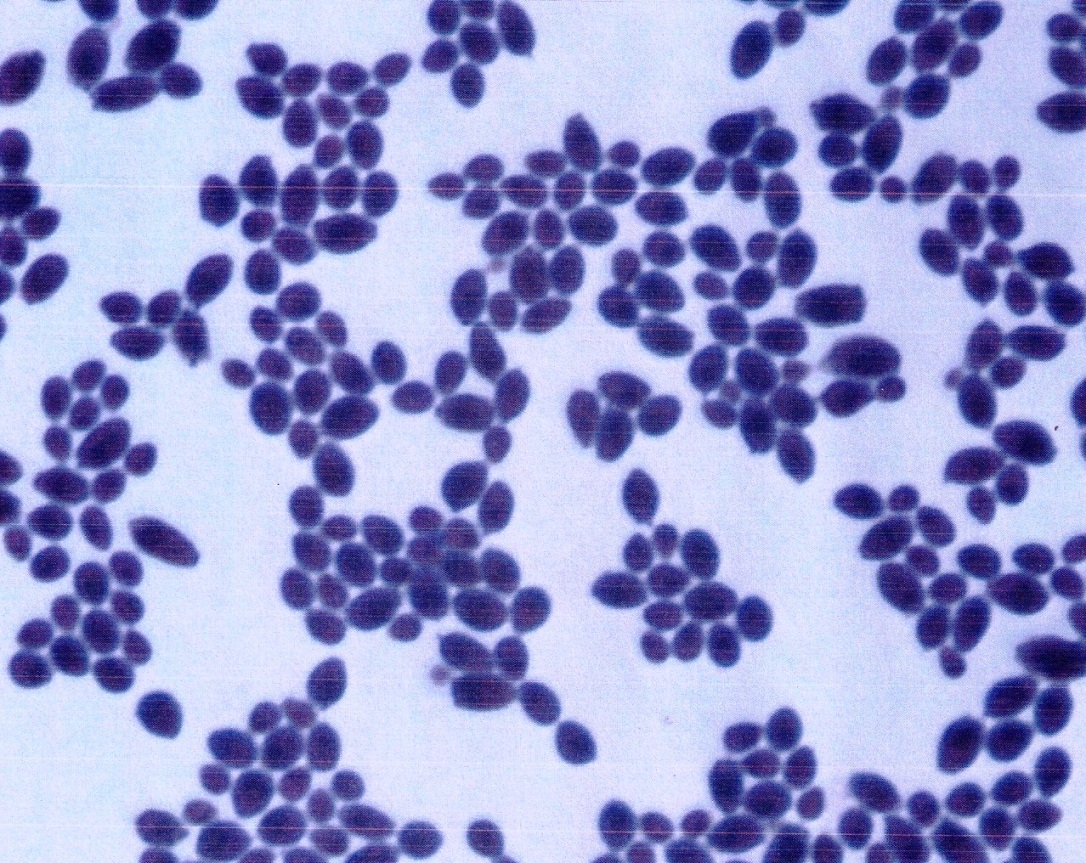 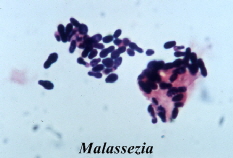 MAYALARIN MİKROSKOBİK MORFOLOJİLERİ
Maya hücreleri oval, yuvarlak ve silindir biçiminde bir görünüme sahiptirler
Boyutları türlere ve koşullara göre değişmek üzere 2-10x3-16 mikrometre arasında bulunmaktadır
Hücre duvarı maya hücrelerine şekil verir ve oldukça sert bir kimyasal yapıdadır
MANTARLARDA ÜREME
Mantarlar sporlanma (sporulasyon) ile eşeysiz (aseksüal) ve eşeyli (seksüal) olarak üreme yeteneğine sahiptirler
Miselyumlar olgunlaşır ve yeterince gıda depo ederse veya çevresel koşullar sporulasyona uygun ise, hifalarda genellikle aerial olanlarında çeşitli şekillerde sporlar gelişir
Sporlar olgunlaştıktan sonra hifadan ayrılarak serbest hale gelir ve uygun ortam ve koşullarda çimlenerek kendi türüne özgü mantarı oluştururlar
Mantar sporları çok değişken biçim ve  görünüme sahiptirler 
Aynı zamanda bir çok tarzda da oluşturulurlar
Bu özellik mantarların klasifikasyonuna fazlaca yardımcı olur
Mantar sporları değişen çevre koşullarına çok dayanıklıdırlar
Bu yüzden doğada uzun yıllar canlı ve infektif olarak kalabilirler
ASEKSÜEL SPORLAR (Eşeysiz Sporlar)
Mantarlarda başlıca 5 tür aseksüel spor oluşumuna rastlanmaktadır
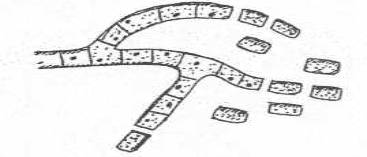 1- Artrosporlar
Hifalarda çok büyük bir şekil değişikliği görülmez
Sadece üremede görevli hifalar enlemesine septumlarla bölünerek ayrılırlar
Biçimleri genellikle oval veya silindiriktir
Türlere özgü bir büyüklük gösteren artrosporlar hifalardan ayrıldıktan sonra serbest kalır ve uygun ortamda çimlenerek her biri tekrar aynı tür mantarı oluştururlar
Bir çok mantar türünde artrospor oluşumu görülmektedir
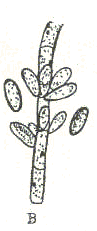 2- Blastosporlar
Flamentöz Ascomycetes mantarlarında, mayalarda ve maya benzeri koloni oluşturan mantarlarda, hifaların çeşitli yerlerinde genellikle birden fazla küçük tomurcuklar (blastosporlar) meydana gelir ve çoğalma bu tür sporlar aracılığıyla devam ettirilir
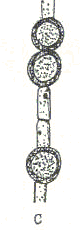 3- Klamidosporlar
Hifalarda bulunan hücrelerin bazıları daha büyür, gelişir, kenarları (hücre duvarı) kalınlaşır ve protoplasması konsantre hale gelerek klamidosporları oluşturur
Mucoraceae türlerde bu tarz sporulasyona fazlaca rastlanır
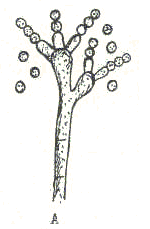 4- Konidiosporlar
Konidiosporlar özel reprodüktif             hifaların (konidiofor) yanlarında ya da uçlarında meydana gelir
Konidyumlar oval, yuvarlak, şişe benzeri, armut, mekik ve puro biçiminde büyük veya küçük formda olabilirler
Konidiospor ve konidioforların morfolojik karakterleri mantar türlerinin ayrımında kullanılan önemli kriterlerden biridir
Bu tarz sporlara Aspergillus, Penicillium türlerinde fazlaca rastlanır
Dermatofitlerde aynı hifa üzerinde iki türde konidiospor oluşmaktadır
Tek hücreli olanlar küçük, oval, yuvarlak veya armut biçiminde olabilir (mikrokonidyum)
Çok hücreli mekik, puro veya limon şeklinde olan büyük sporlar (makrokonidyum) septumlarla birden fazla hücreye bölünmüştür
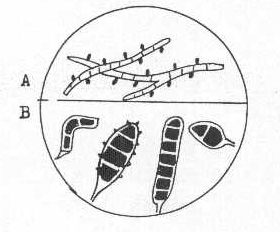 A- Mikrokonidyum 
 B- Makrokonidyum türleri
5- Sporangiospor
Bu tarz sporilasyona Phycomcetes türü mantarlarda rastlanır
Sporlar (sporangiospor) bunları taşıyan özel hifaların (sporangiofor) uclarında oluşan büyük ve yuvarlak keseler (sporangium) içinde bulunurlar
Sporlar genellikle küçük, dehidre ve kenarları kalıncadır
Sporangiumların alt kısımlarında buna destek olan kolumella vardır
Sporangiumların patlaması ile sporlar dışarı saçılır, uygun ortam ve çevresel koşullar altında filizlenerek kendi türlerine özgü mantarları meydana getirirler
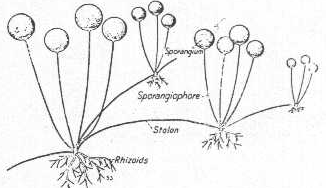 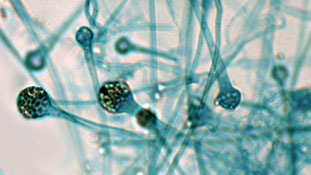 SEKSÜEL SPORLAR (Eşeyli Sporlar)
Eşeyli üremede seksüel sporlar aynı cins veya karakterde olan iki gametin çekirdeklerinin redüksiyona uğrayarak haploid hale gelmesi ve bu haploid kromozomların birleşmesi sonucunda meydana gelirler
Eşeyli üremede başlıca 4 aşama vardır
 Gamet veya seks organlarının oluşumu
Bu organların birleşmesi ve ardından nükleer birleşme 
Haploid mantarlarda meiozis (mayoz bölünme)
Sporların meydana gelmesi ve gelişimi
Mantarlarda seksüel sporlar başlıca 4 şekilde meydana gelir
1- Askosporlar : Ascomycetes mantarlarında seksüel sporlar askus denen genişlemiş ve uzamış hücre keseleri içinde oluşurlar
Aynı veya ayrı hifalarda biribirine komşu iki hücrenin uzaması ve birbiriyle birleşmesi sonu askosporlar meydana gelirler
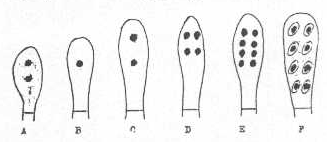 2- Bazidiosporlar : Bu tarz seksüel sporlara Basidiomycetes mantarlarında rastlanır
Bunlarda bazidiumların gelişmesi ve bazidiosporların oluşması ile askosporlara bazı yönlerden benzerlik gösterirler
Bazidiosporlar sonradan bulundukları yerlerden ayrılarak başka yerlere giderler ve kendileri için elverişli ortam bulduklarında                                                    filizlenerek yeni bir mantarı                       meydana getirirler
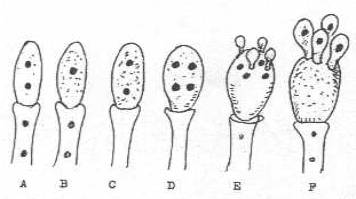 3- Oosporlar: Phycomcetes mantarlarında Oomycetes sınıfına ait türlerde seksüel çoğalma oosporlar aracılığıyla devam ettirilir
Bu mantarlarda erkek gamet dişi gametten daha küçüktür
Oosporlar bu gametlerin birleşmesi sonucu meydana gelir
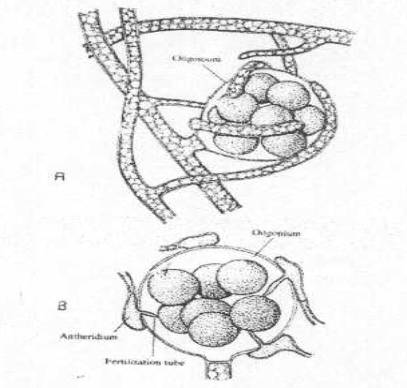 4- Zigosporlar: Phycomycetes mantarlar sınıfında görülür
Bunlarda belli bir görünüm ve biçime sahip erkek veya dişi karakter oluşuma benzer hücreler oluşmaz
Birbirine benzeyen iki gametin birbirine doğru uzaması ve genişlemesi sonucu zigosporlar meydana gelir
Zigospor uygun koşullar
 altında filizlenerek yeni 
hifa ve mantarları teşkil eder
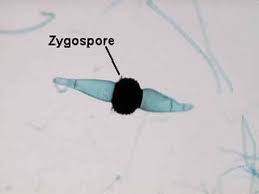 DERİ MİKOZLARI (KUTAN MİKOZLAR)
Microsporum ve Trichophyton türleri neden olur
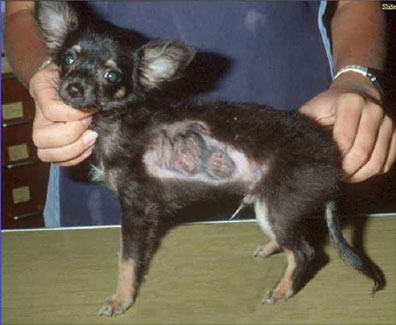 SUBKUTAN MİKOZLAR
Rhinosporidium seeberi (mantar benzeri etken, DRIP grubu) ve Sporotrihum schenkii tarafından meydana getirilir
SİSTEMİK MİKOZLAR
Aspergilloz (Fırsatçı Mikoz)
Blastomikoz
Histoplazmoz
Kandidiaz (Fırsatçı Mikoz)
Koksidioidomikoz
Kriptokokkoz
MİKOTOKSİNLER VE MİKOTOKSİKOZ
Pek çok mantar türü çeşitli toksik maddeler sentezlerler
Bu maddelere mikotoksin adı verilir
Mikotoksinler alındıkları zaman insan ve hayvanlarda latent, akut, subakut veya kronik karakterde zehirlenmelere (mikotoksikoz) neden olurlar
Mikotoksinlerin  etkiledikleri organ ve dokulara göre sınıflandırılması
Hepatotoksinler
Nefrotoksinler
Nöro ve miyotoksinler
Alimenter Kanal Toksinleri
Dermatotoksinler
İmmunsupresif toksinler
Solunum sistemi toksinleri
Genitotoksinler
Teratojenik toksinler
Karsinojenik toksinler
Mitojenik toksinler
Bir toksin yukarıdaki etkilerden birden fazlasına neden olabilir
Bazı Mikotoksinler
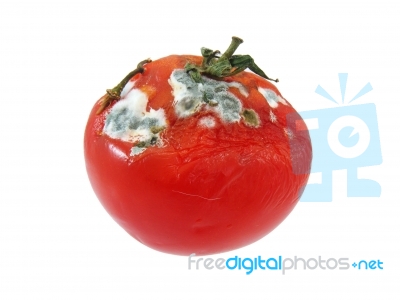 Aflatoksinler
Okratoksinler
Rubratoksinler
Trikotesenler
Zearatenone
Palutin 
Sterigmatosistin
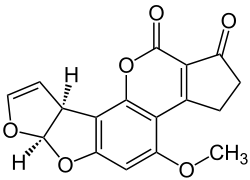